Farmasötik Dozaj Formu Tasarımı
Dr. Öğr. Üyesi Ongun Mehmet SAKA
Farmasötik Dozaj Formu Tasarımı
Farmasötik Teknoloji ilaç şekli üretimiyle, bu üretimde kalite güvencesini temin eden her türlü aşama ve girdinin denetlenmesi ve sorunlarının giderilmesi, üretilmiş olan ilaç şekillerinin, biyoyararlılığı ve stabilitesi ile özel “etken madde salım sistemleriyle”, hedefleme ile ilaç sistemlerin özelliklerinin değişmezliğini sağlama ve yardımcı maddelerin özelliklerinin belirlenmesi ve geliştirilmesiyle, yeni ilaç taşıyıcı sistemlerin geliştirilmesi ile ilgilenmektedir.
İlaç maddeleri (Etkin madde) nadiren tek başına verilir; bunun yerine çeşitli ve özelleşmiş farmasötik işlevlere hizmet eden bir veya daha fazla tıbbi olmayan ajan ile kombinasyon halinde bir formülasyonun parçası olarak verilirler.
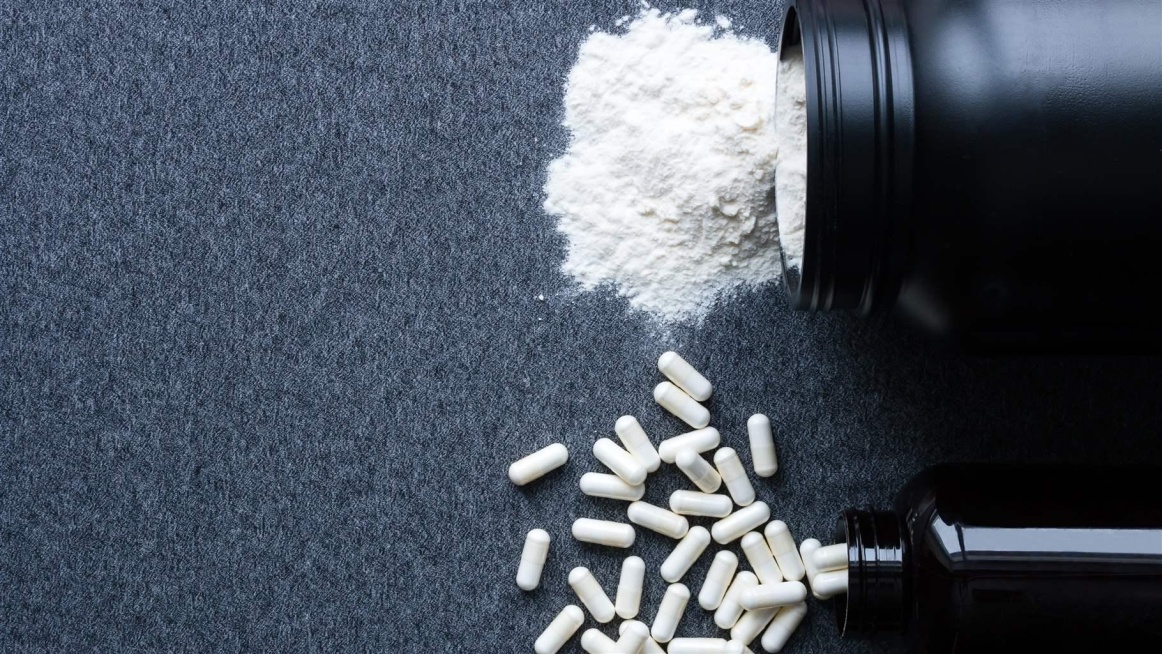 Farmasötik bileşenler veya eksipiyanlar olarak adlandırılan bu tıbbi olmayan (tedavi edici etkisi) ajanların seçimi ile, çeşitli tiplerde dozaj formları üretir.
Farmasötik bileşenler, tıbbi ajanları etkili ve kullanabilir dozaj formlarına getirmek için e.m. (API) çözündürür, süspanse eder, koyulaştırır, seyreltir, emülsiyon haline getirir, stabilize eder, korur, renklendirir, lezzetlendirir ve biçimlendirir.
Etkin maddelerinin doğrudan klinik kullanımı nadirdir. NEDEN?
Etkin madde kullanımı ve doğru dozlama zor veya imkansız olabilir (dozlama µg, pikomol düzeyinde ise).
Etkin madde; boyut, şekil, koku / tat ve düşük aktivite nedeniyle pratik/mümkün olmayabilir.
Işık, nem ve O2 açısından kimyasal olarak kararsızdır.
Uygulama bölgesinde bozunabilir (düşük pH/mide)
Etkin maddelerinin doğrudan klinik kullanımı nadirdir. NEDEN? (1/2)
Uygulama bölgesinde yüksek konsantrasyonlarda bulunduklarında lokal tahrişe veya yaralanmaya neden olabilir.
Aktif maddenin uygulanması, PK profilinde değişiklik (iyileştirme) şansının olmadığı anlamına gelir.
Uygun bir tasarım ve dozaj formuna karar vermek için
Etkin maddenin (ve yardımcı maddelerin) fizikokimyasal özellikleri,
Uygulama yoluna ait biyofarmasötik hususları,
Tedavi edilen hastalığın terapötik değerlendirilmesi (doz, doz sıklığı…)
hakkında bilgi sahibi olmalısınız.